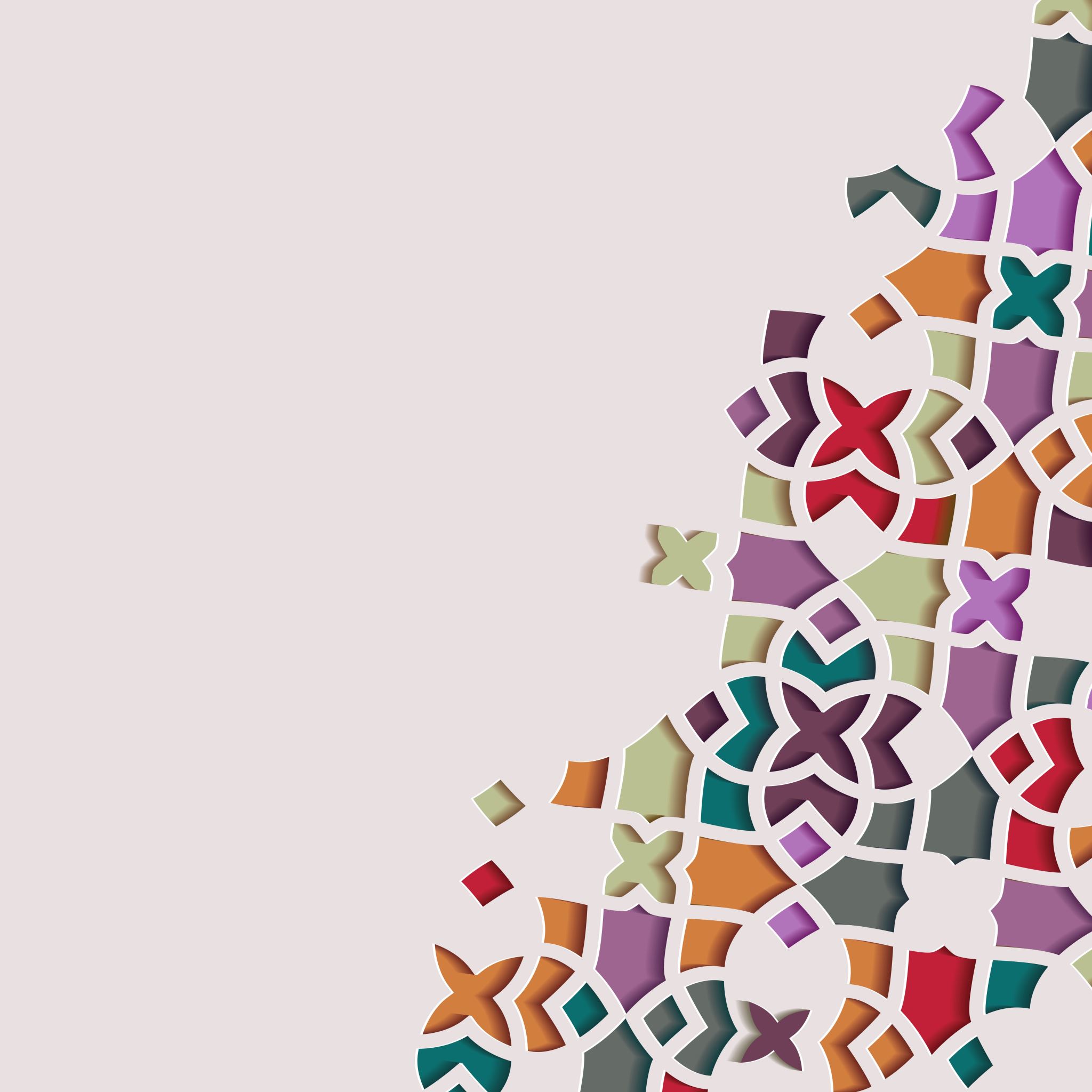 CCUS Conversation game
Facilitator guidelines
Set-upPlaying mat – one per player
Set-upInformation sheet one per player
Cards
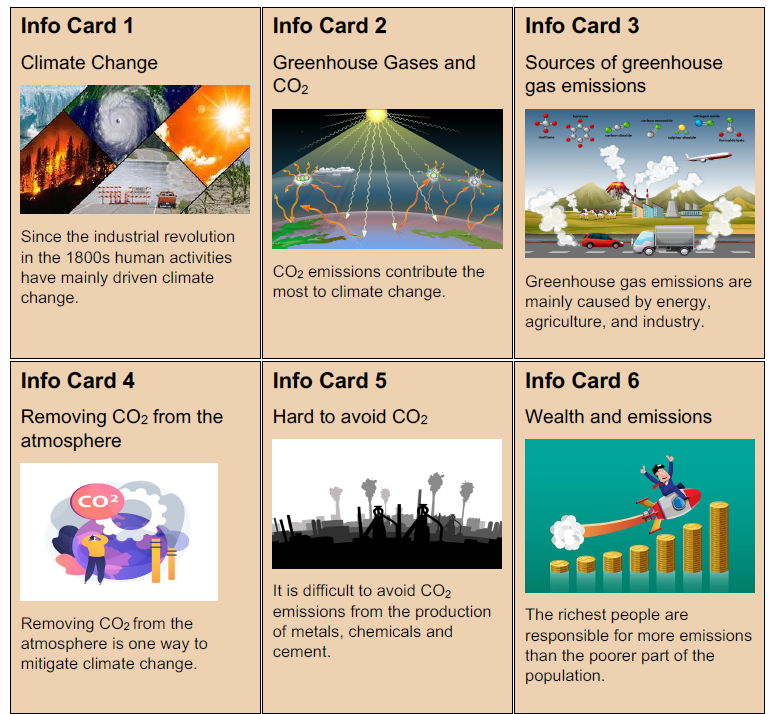 32 Info cards
32 Issue cards
16 Story cards
8 Challenge cards
8 Warning cards
Card structure
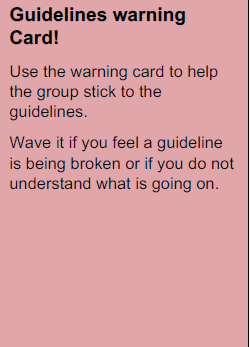 Set-up explain guidelines
Explain the conversation guidelines that are also written on the play mat
Give each player a warning card they can use if they feel someone is breaking the guidelines (e.g. talks too much).
Tell them they can use the information sheet if there are any terms they don’t understand
Phases of the conversation game
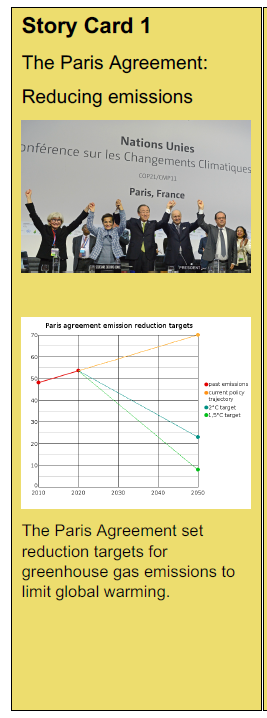 Phase 1A – Story cardsMax 20 minutes
Story cards
Distribute the story cards evenly to each player 
Spare cards can be laid in the middle
Players should look at the frontpage and choose 1 story card to read in depth
They can lay down and pick up cards from the middle
Once everyone is finished they can tell about the story card they read
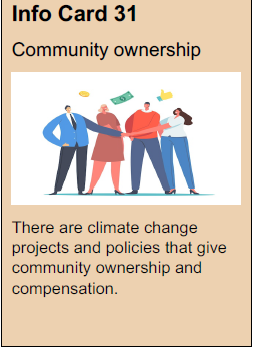 Phase 1B Info cardsMax 20 minutes
Distribute the info cards evenly to each player 
Spare cards can be laid in the middle
Players should look at the frontpage and choose 2 Info cards to read in depth
They can lay down and pick up cards from the middle
Once everyone is finished they can tell about the info cards they read
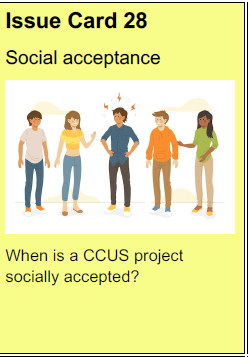 Phase 1C Info cardsMax 20 minutes
Info cards
Distribute the issue cards evenly to each player 
Spare cards can be laid in the middle
Players should look at the frontpage and choose 2 issue cards to read in depth
They can lay down and pick up cards from the middle
Once everyone is finished they can tell about the issue cards the have chosen
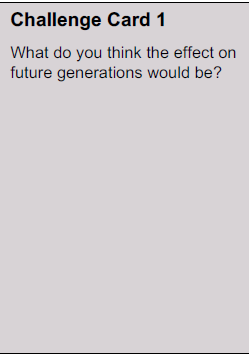 Phase 2 DiscussionIf separate – 30 minutes
Might happen together with phase 1.
Else, the group should discuss the cards they have chosen.
They can add their own cards with info, issues or story on the play mat (but rarely happens)
The challenge cards can be given to them to stimulate discussions
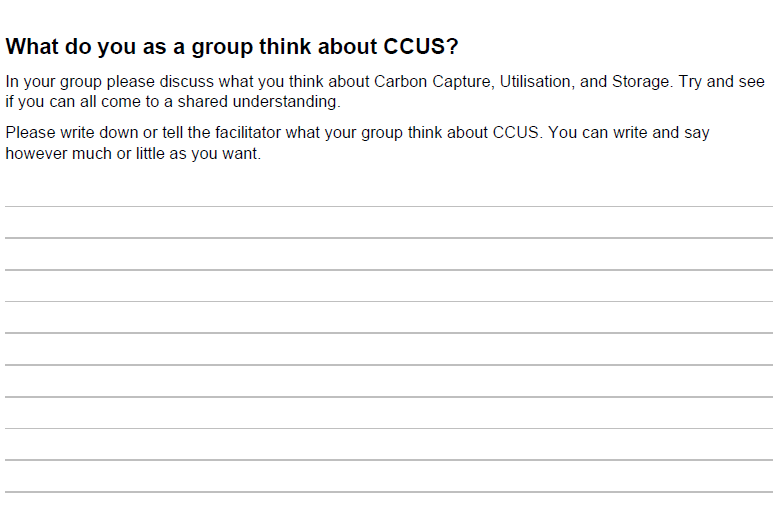 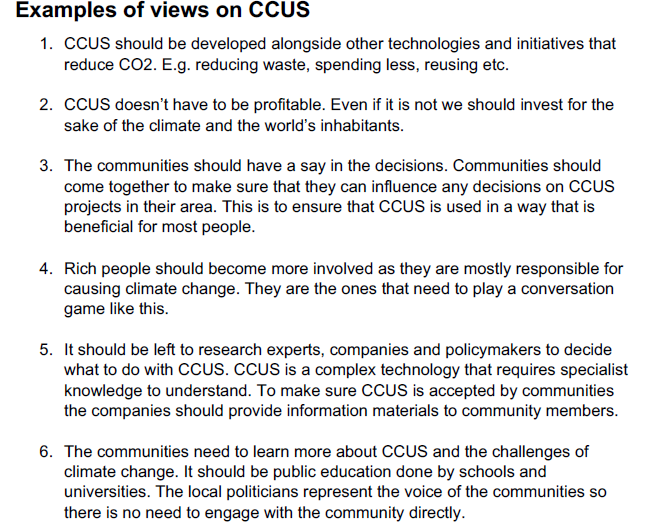 Phase 3 Group view30 Minutes
Give each group 
Cluster sheet
Group view sheet
Other people’s view (if they are unsure about what to write and talk about)
The group can write down their group view and/or recommendations
Alternatively they can tell it to the facilitator
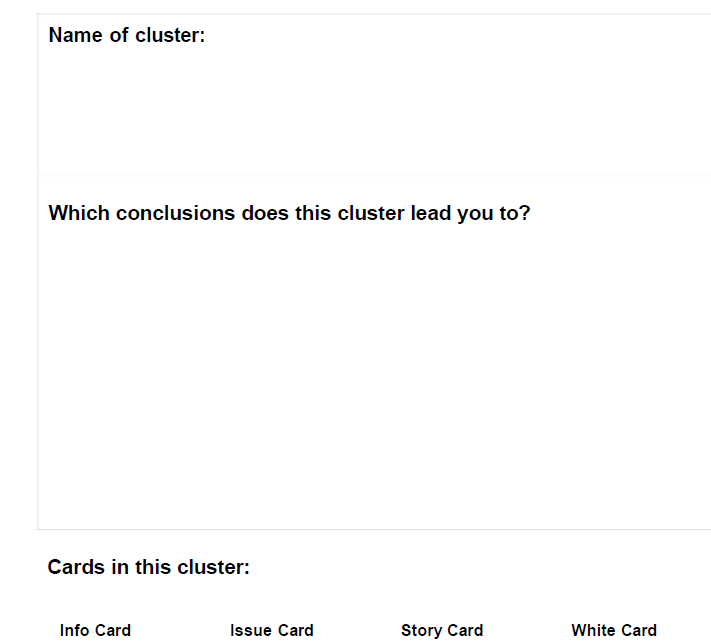 Post-game
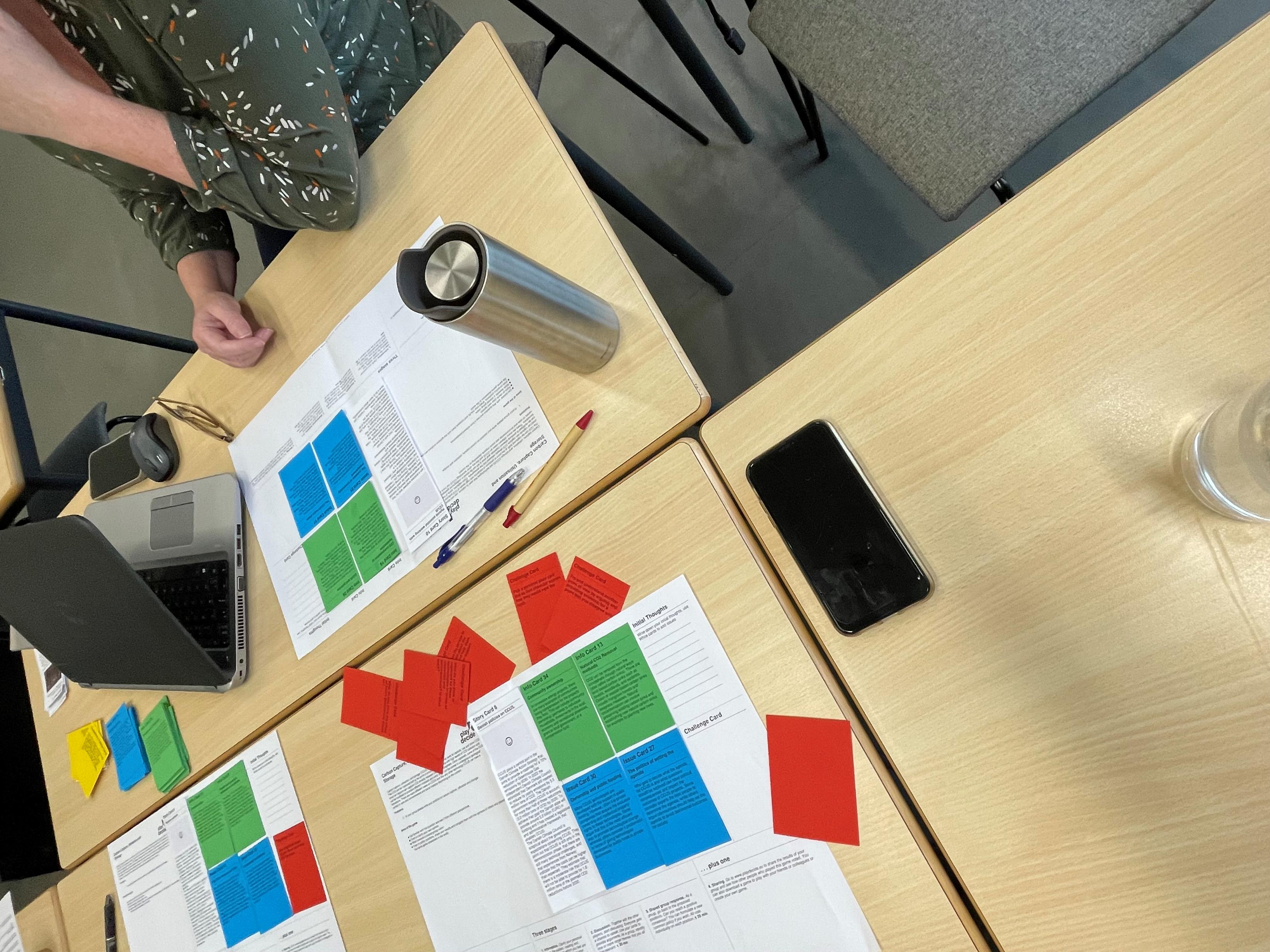 If possible please
Take a picture of the playing mat with chosen cards
Either 
Take a picture of the group view sheet 
Keep it to give to give it to us later
Write up the group view
Thank you for your help!
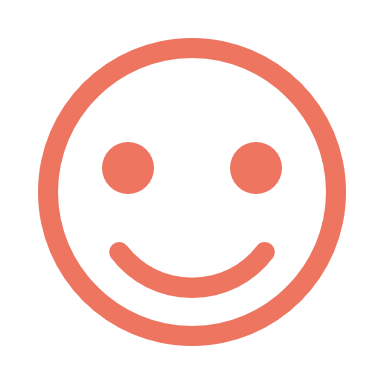